BIO Business Solutions®
bio.org/save
About
BIO Business Solutions helps 4,700 companies save over $705 million, making BBS the largest cost-savings program for the life sciences industry
Eligible to all BIO and participating state affiliates members
BIO does the due diligence on all supplier companies to ensure:
Vetted and qualified products and services
Favorable pricing and term agreements for members
Benefits of participation
Become part of a collective group with significant purchasing power
Seamlessly access savings and terms (the negotiation, follow up, etc. is done by BIO)
Help and support BIO and state affiliates’ policy priorities
Who Can Save
R&D life science companies
Life science companies without an in-house lab operation
Virtual labs
Start-ups
Technology companies  
Companies that provide services to biotech companies
Companies that partner with CROs for research activities 
Subsidiary of a company headquartered outside the US
Lab & Facilities
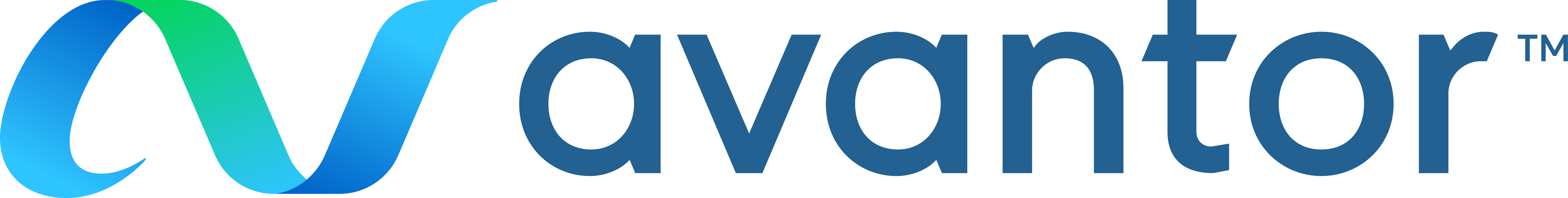 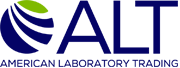 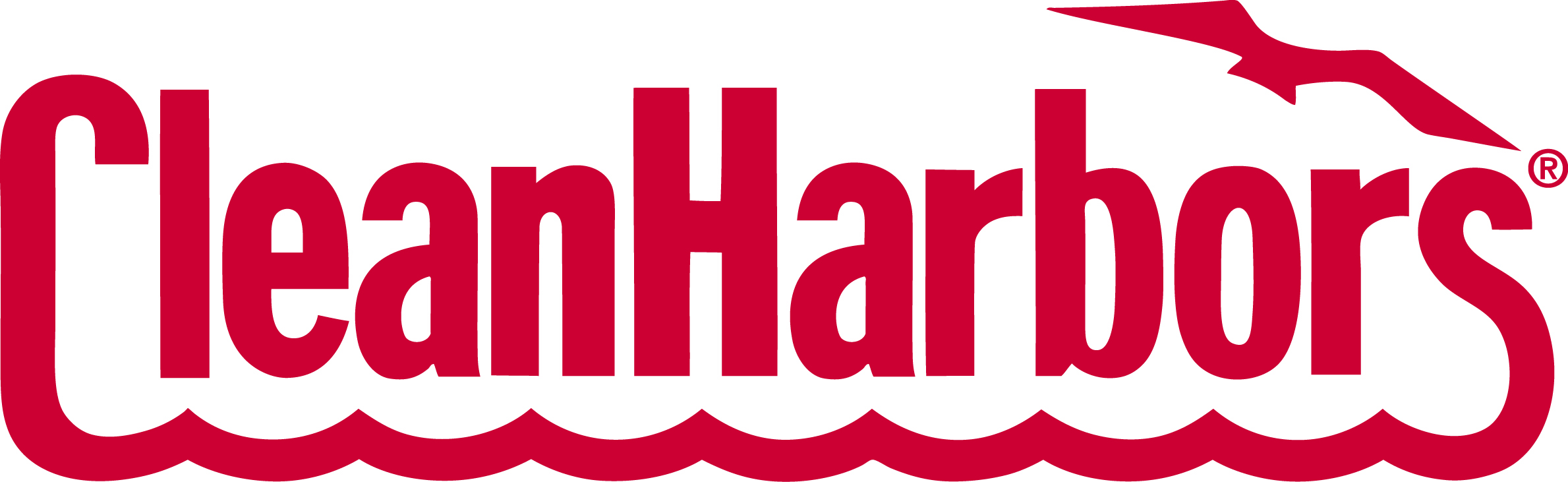 Packaged/bulk gas, Airgas
Refurbished lab equipment, ALT
Lab supplies, Avantor (VWR) 
Waste removal, Clean Harbors
Microscope Systems, Nikon
Garments & Cleanroom, Unifirst
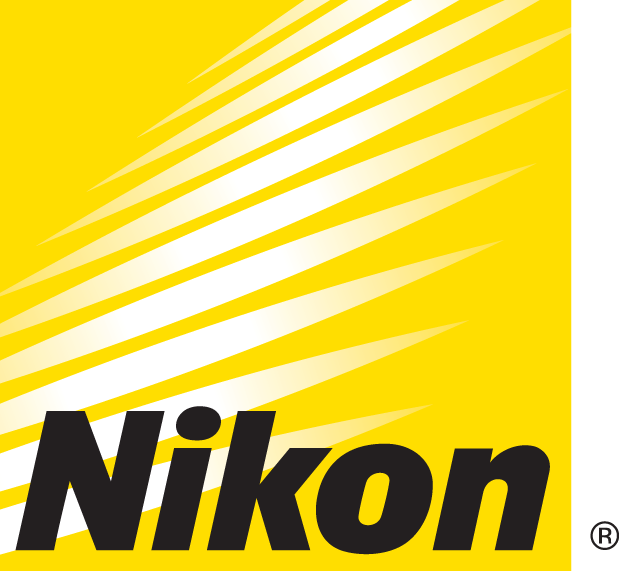 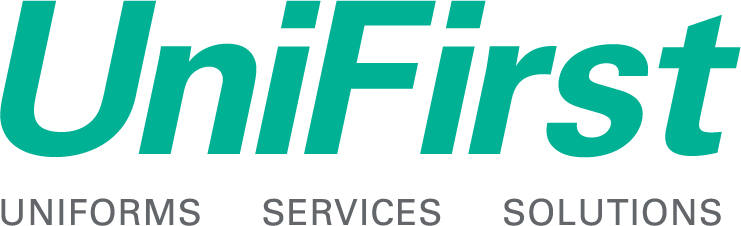 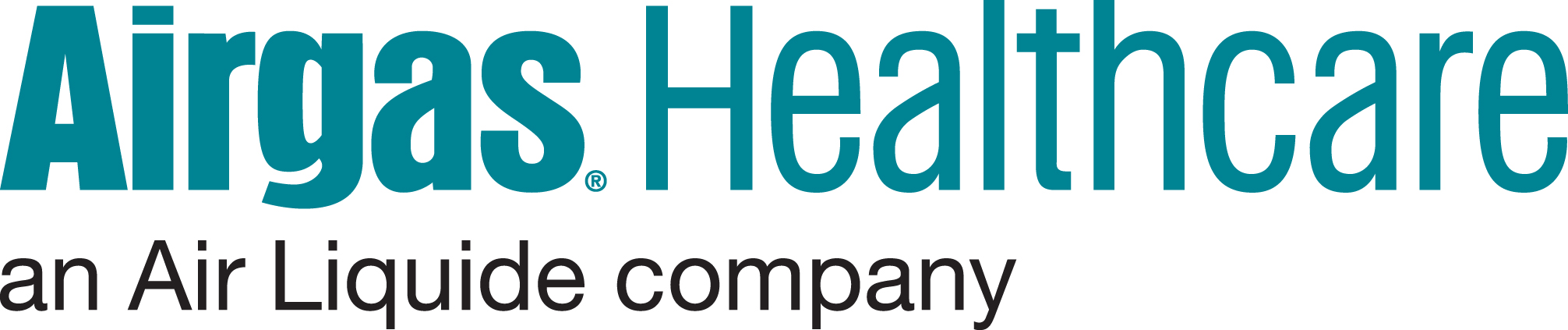 HR & Insurance
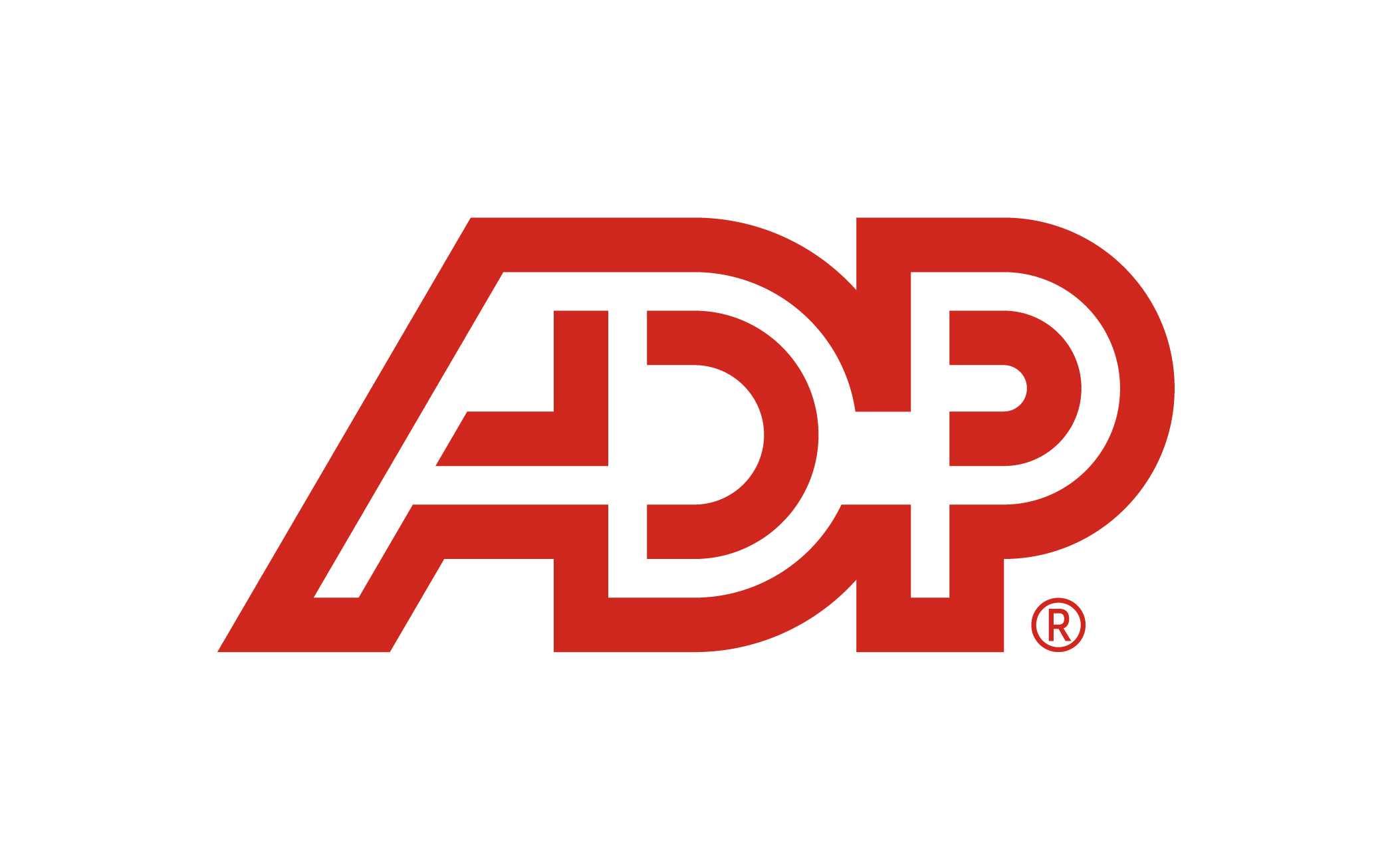 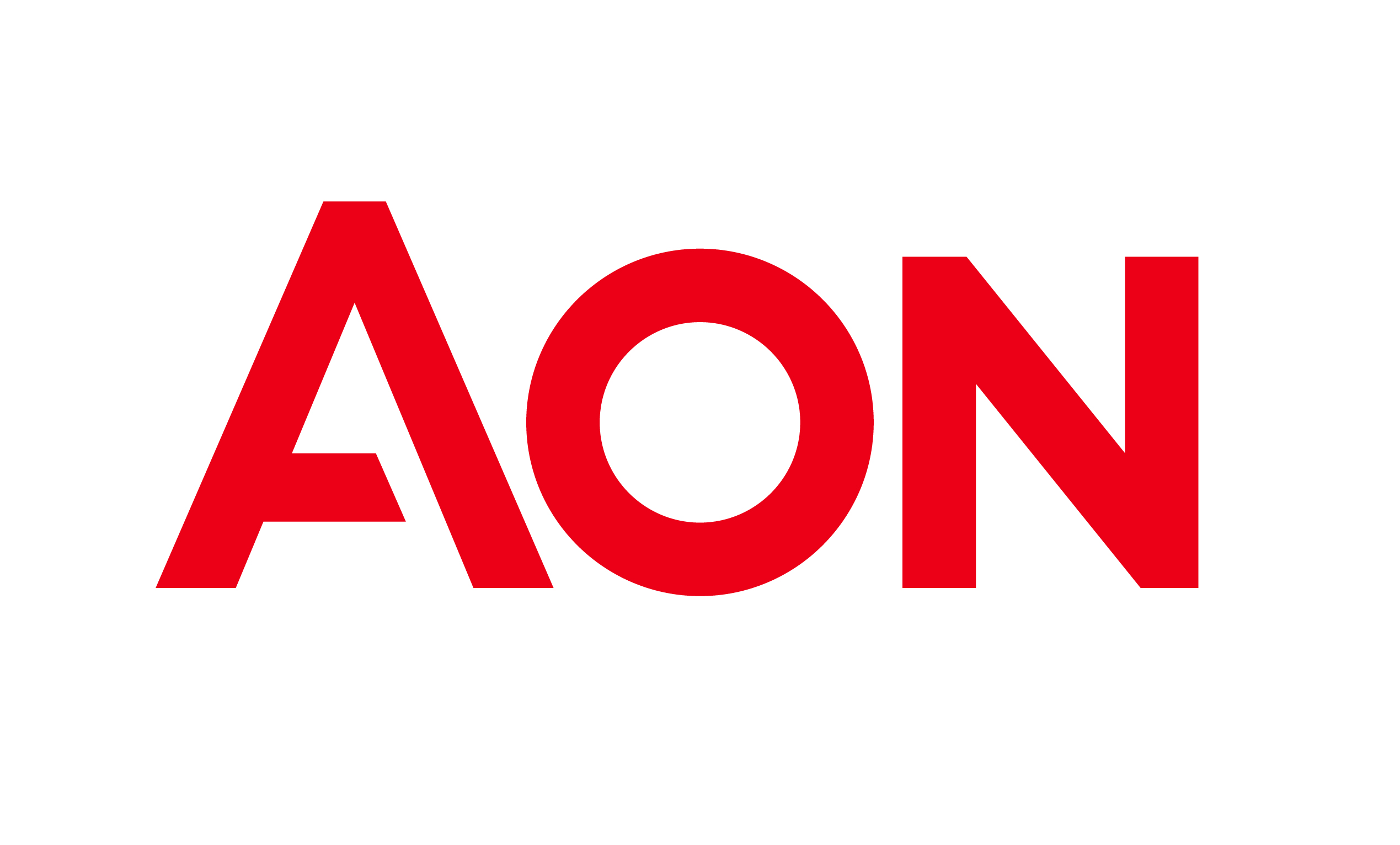 All-in-one HR, ADP
R&D Tax Credits, ADP
Compensation surveys, Workforce benchmarking, Aon
D&O, Executive Liability, and Cyber insurance, Aon
Business, Property & Casualty, Clinical Trial insurance, Chubb
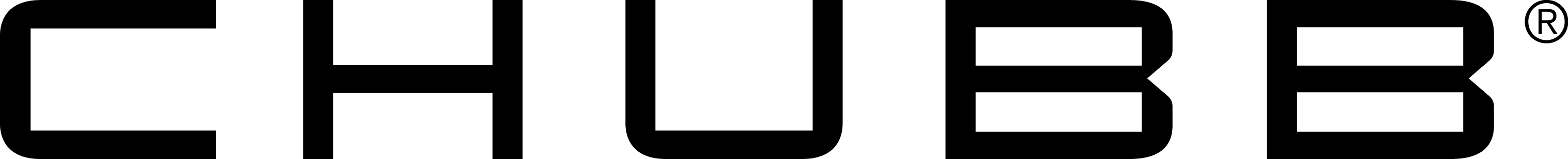 Everyday Business Services
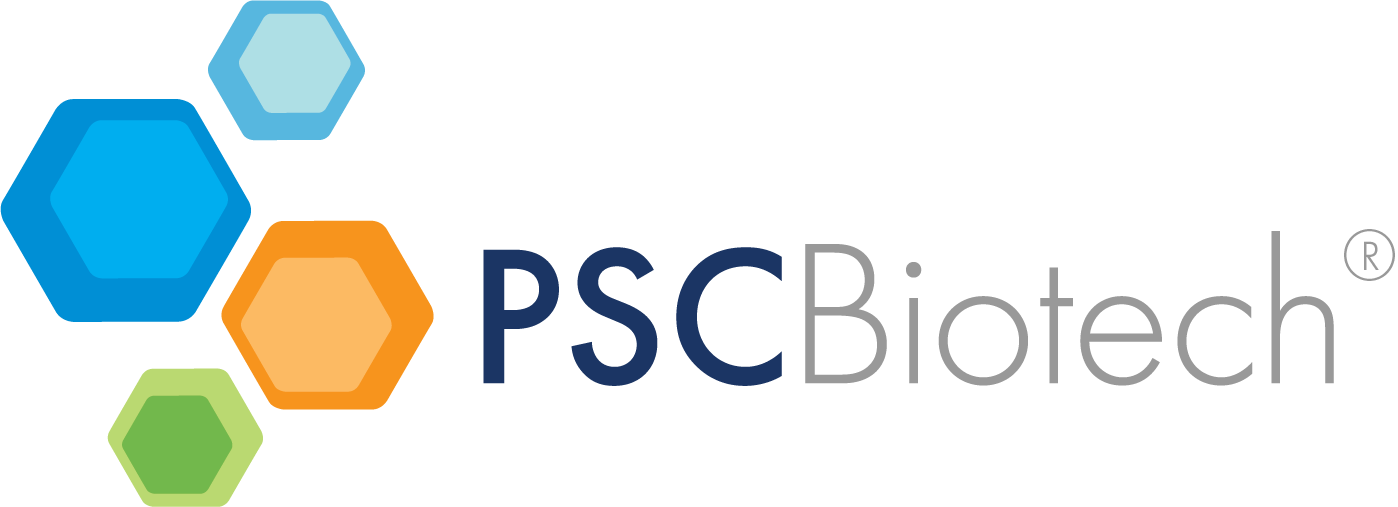 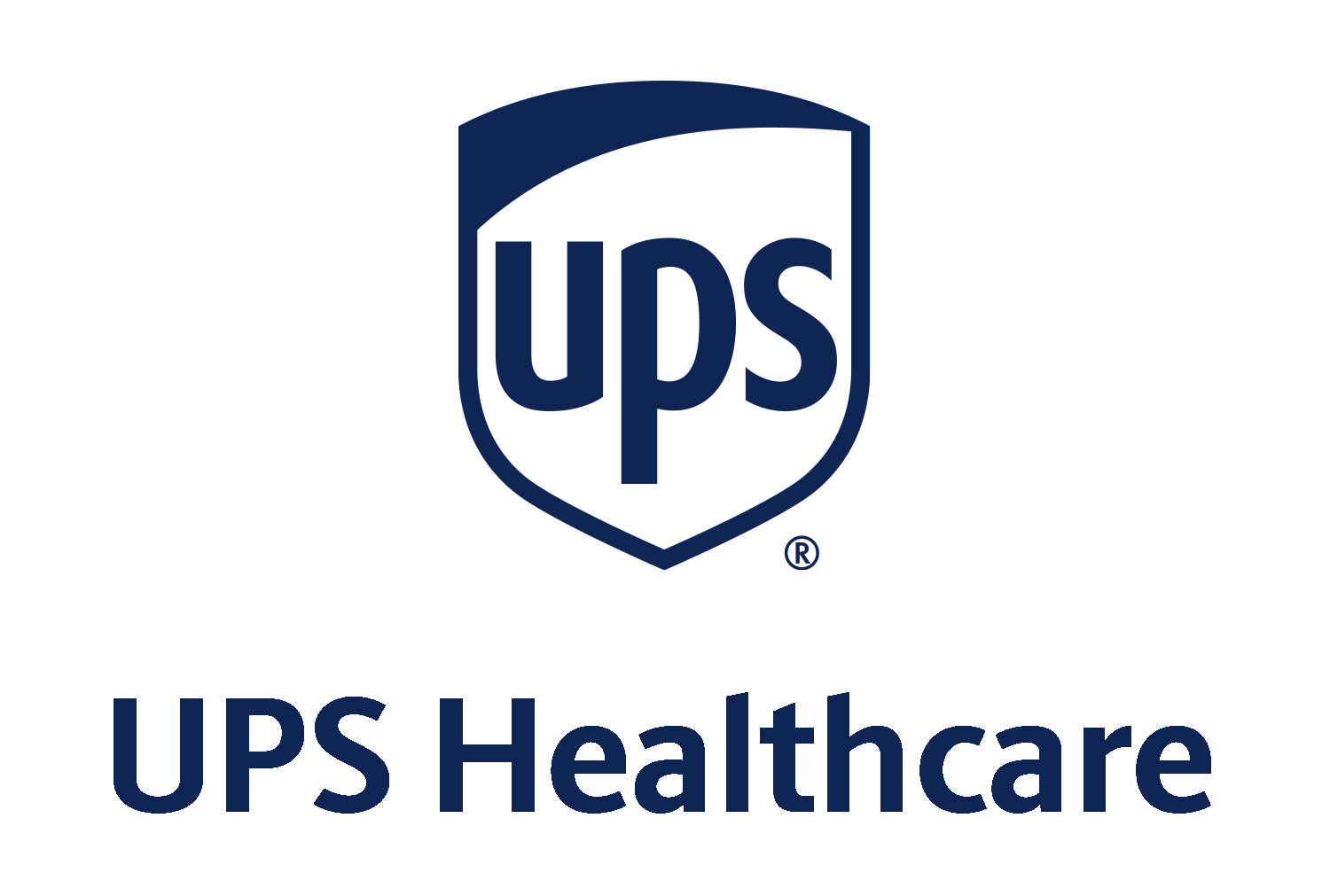 Corporate credit card, expense, and travel management, Brex
Office supplies, printing, ODP Business Solutions 
(formerly Office Depot)
FDA/regulatory consulting services, PSC Biotech
Quality management software, PSC Software
Secure document sharing, ShareVault
Office and employee relocation, United Van Lines
Shipping services, UPS Healthcare
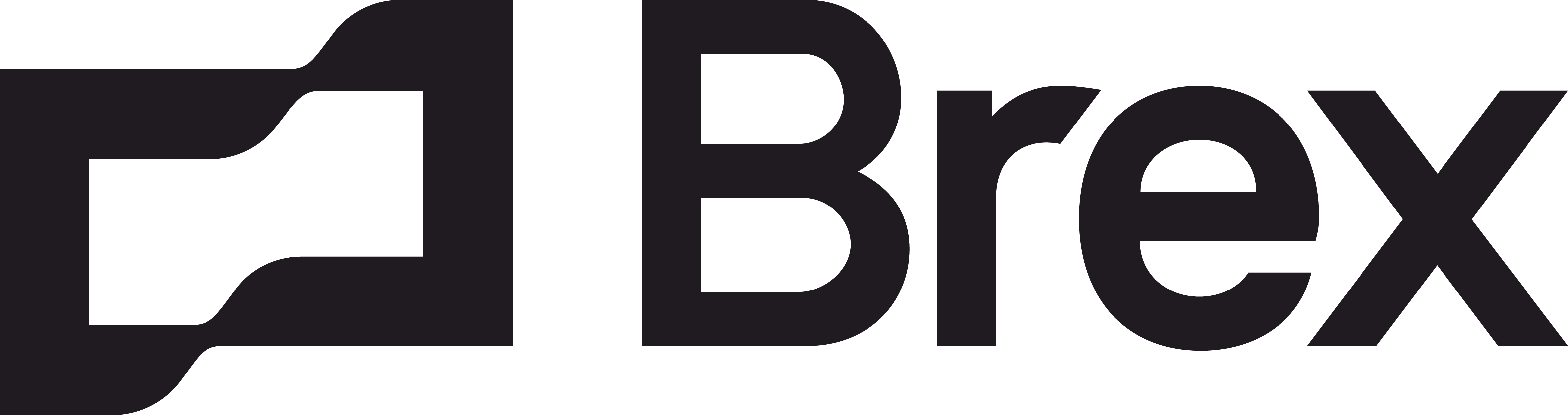 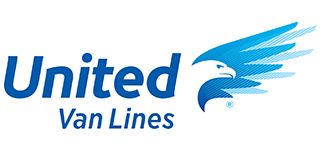 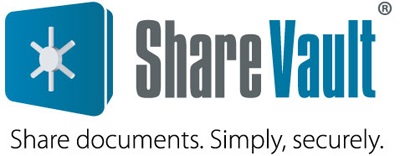 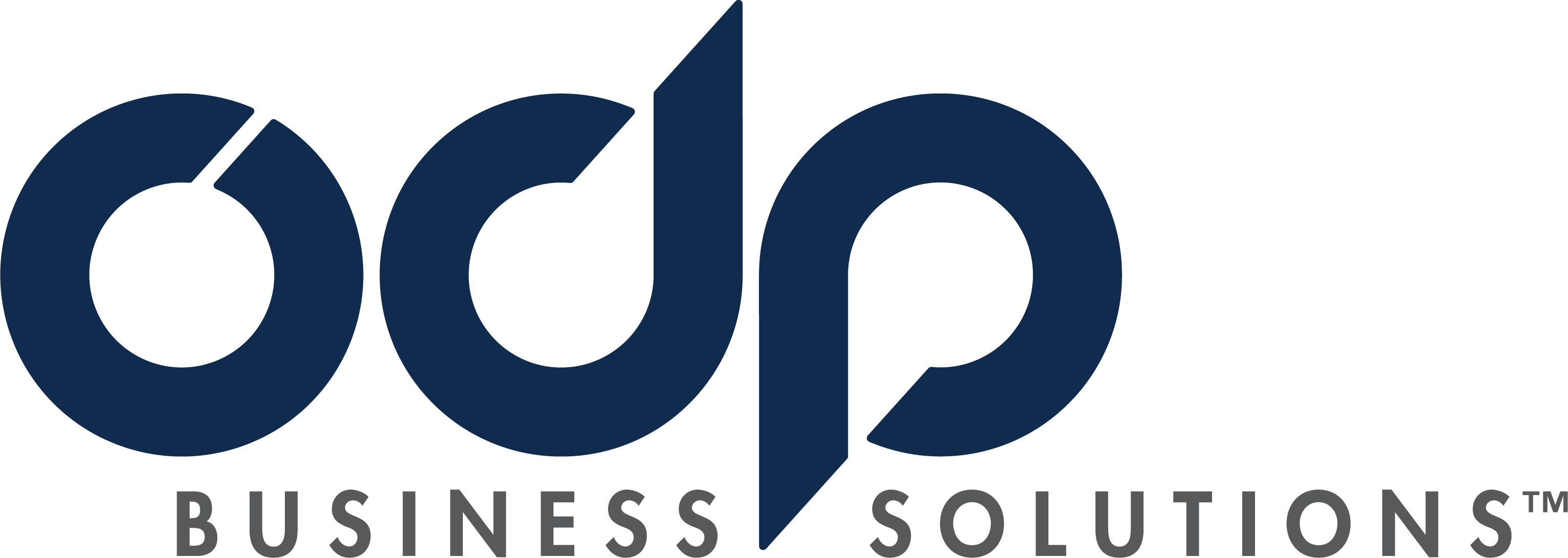 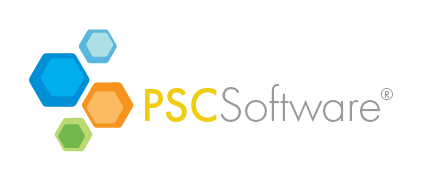